S-NPP Science Team Update and SIPS Selections; Continuity of NASA Data Products
Jim Gleason 

NASA Goddard Space Flight Center 
Suomi NPP Project Scientist
JPSS Senior Project Scientist


Second Suomi NPP Applications Workshop
November 18-20, 2014
1
Agenda
Conclusions of ROSES-10 Science Team

New ROSES-13 Science Team
2
Suomi NPP Status
Launch October 28, 2011  Three years old!

Spacecraft, Instruments and Ground system are in Nominal operations
S NPP operated by NOAA.  
4th and last Inclination Maneuver Planned for Nov 20
Next VIIRS Lunar Roll 2 Dec 2014
 
Operational Data Products and Algorithm Code available from:  www.class.noaa.gov

NASA Research Products available by discipline

NASA call for standard products selections announced.
3
JPSS 1 Status
Launch; Late 2016/Early 2017
Spacecraft: Assembled and in test. Instrument Integration Reviews ready to start

Instruments
OMPS and CERES delivered

VIIRS: TVAC complete, 
    post-TVAC underway, 
     PSR early Jan 2015

CrIS: In TVAC. PSR Feb 2015

ATMS: Significant Post-TVAC 
               rework
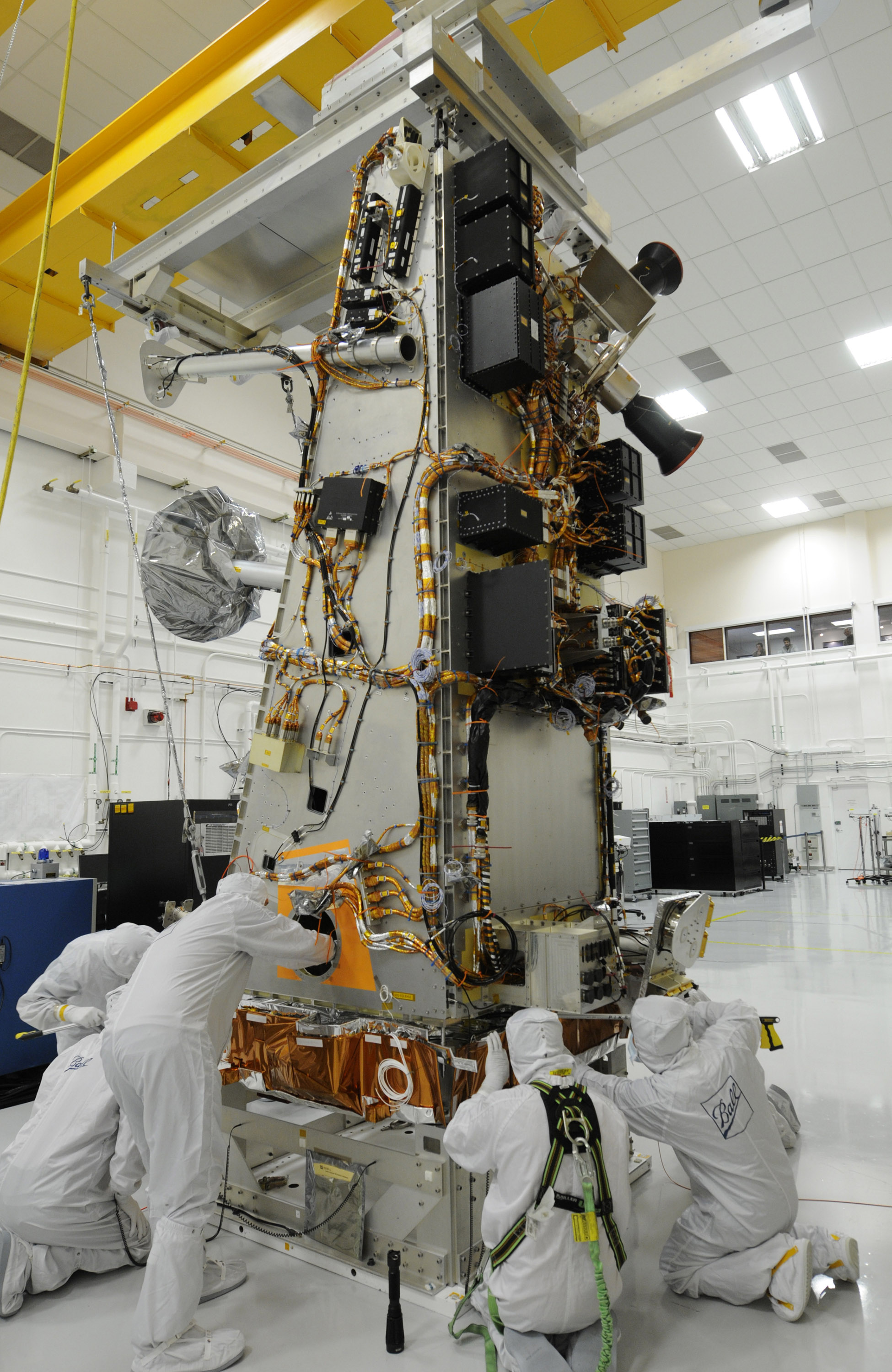 4
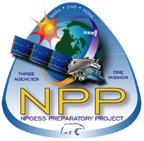 Suomi NPP:  NASA Science Team
 (36 members selected in 2010)
The Suomi NPP Science Team was re-competed in ROSES-2010; its research is focused on supporting work to ensure the continuity of scientific data records started in the EOS era.
The Suomi NPP Science Team’s work on data products will focus on SDR and EDR evaluation and, if needed, improvement.*  Science Team recommendations for algorithm improvement will forwarded to JPSS/NOAA through the NPP Project Science Office. 
The Suomi NPP Science Team has 5 subgroups working together:
-- VIIRS Cloud/Aerosol/Atmosphere	-- Ozone
-- VIIRS Land			-- Sounder
-- VIIRS Ocean
A few Suomi NPP Science Team members are working on cal/val support activities or the conceptual basis for new products.
* Exceptions:  CERES data products will be produced and archived by existing CERES team and OMPS Limb data products will be developed, produced, and archived by NASA/NOAA Ozone Team.
ROSES-10 Science Team Results
Eight reports produced, Ocean (SST & Ocean Color), Land, Atmosphere (Clouds & Aerosols), Ozone (Nadir and Limb), Sounder
Available at: http://npp.gsfc.nasa.gov/teaminfo.html
Common Themes
All the NPP Instruments are working well.
NPP Level 1 data are suitable for data continuity
Suomi NPP can be used to produce EOS Products not produced by IDPS
Continuous, un-interrupted instrument calibrations are required for climate studies 
Data reprocessing required for producing consistent time series data sets.
Level 3 Gridded Products essential for analysis
Evaluation Phase Complete
ROSES-10 Science Team ResultsOzone
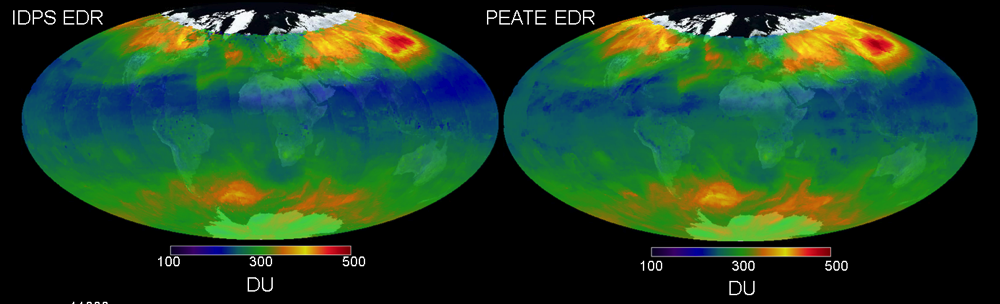 IDPS EDRs similar to EOS data products/similar algorithm.
Total Ozone Algorithms

IDPS based on TOMS V7

PEATE EDR is TOMS V8

TOMS V7 perfectly fine 
for operational use.

Known systematic errors 
when trying to connect 
V7 and V8 data sets

Ozone data sets begin in 1978
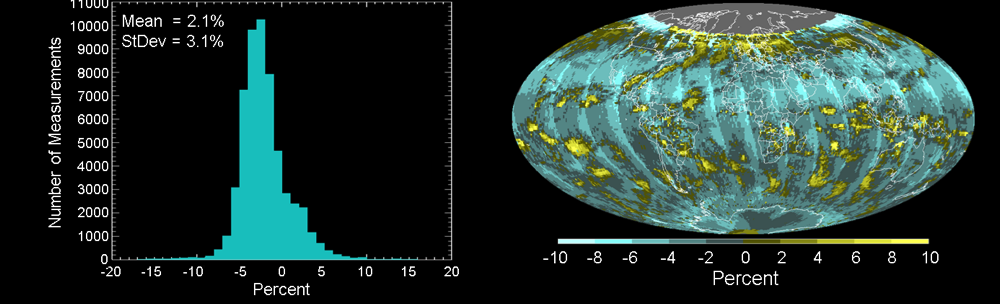 Corrected IDPS implementation agrees to within ±3% globally (~1% is usually achieved)
Differences with latitude remain due to limited profile shape correction and different cloud height methodology 
Credit: Rich McPeters/NASA GSFC
ROSES-10 Science Team ResultsAtmosphere - Aerosols
Suomi NPP can be used to produce EOS Products not produced by IDPS
Comparisons of Monthly Mean of VIIRS Deep Blue AOD with VIIRS IDPS for July 2012
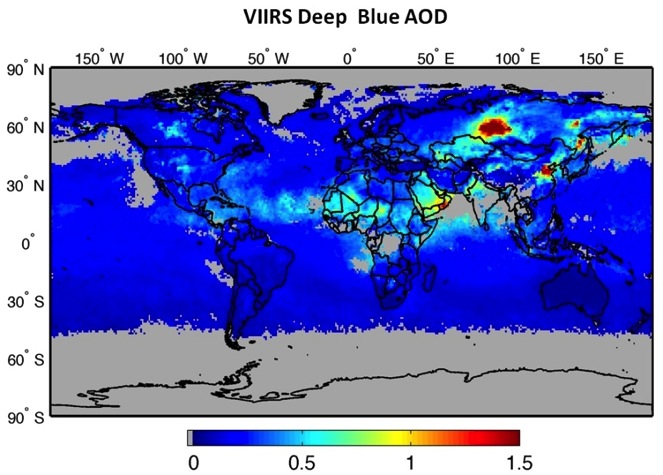 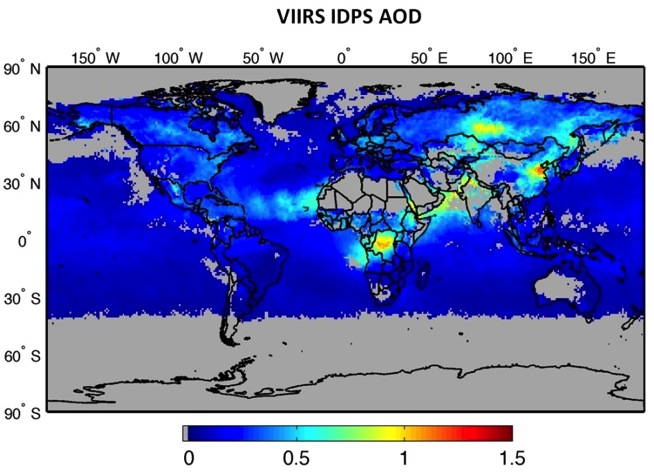 VIIRS DB retrieves aerosols over desert and semi-desert regions, which are entirely missing in VIIRS IDPS AOT products.
Credit: Christina Hsu/NASA GSFC
Suomi NPP Proposals Solicited
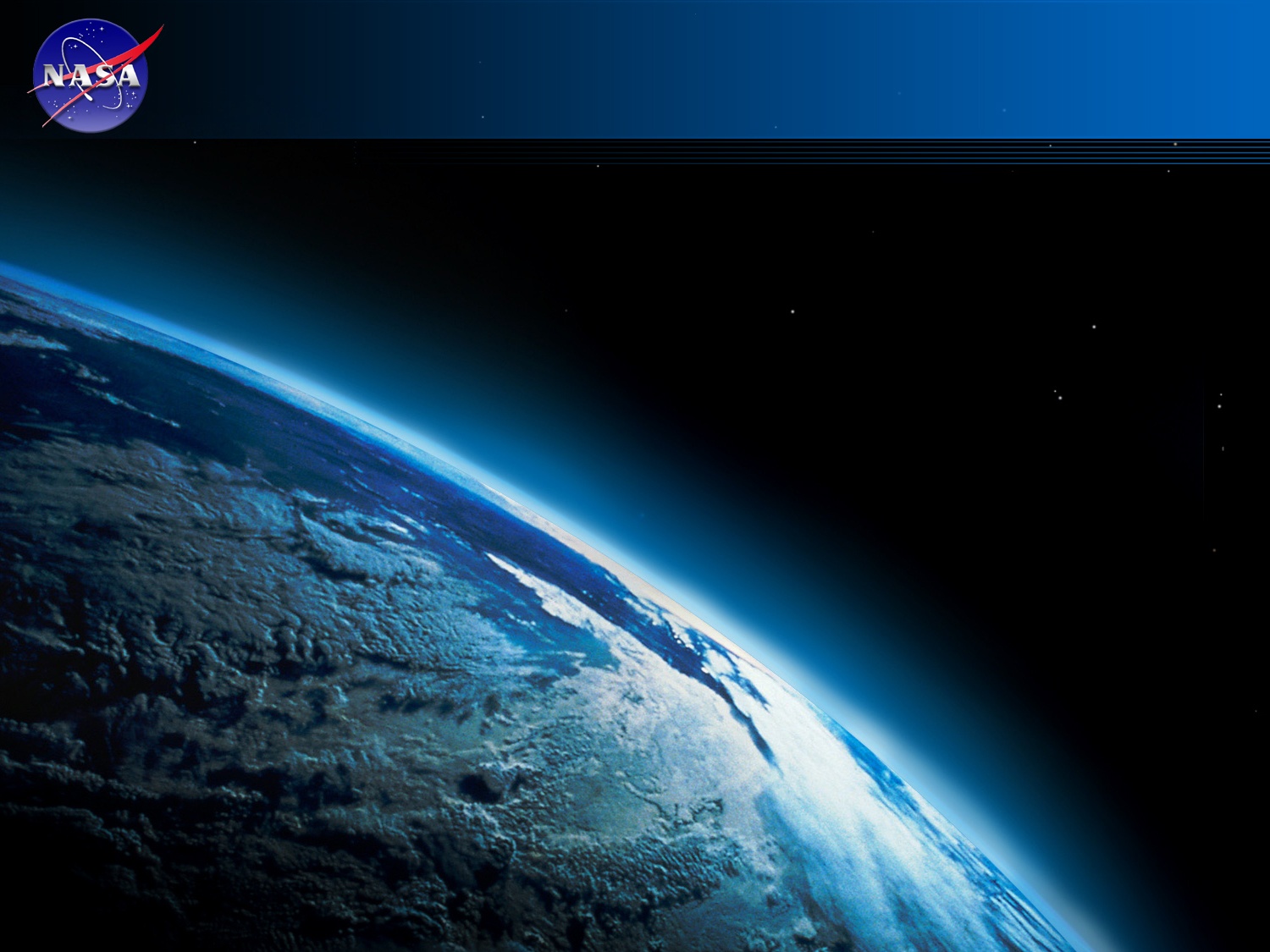 This solicitation requested: 

1.  Proposals from members of the scientific community to participate in the NASA Suomi NPP Science Team 
Development of science quality standard data products using Suomi NPP measurements that will enable continuity of key standard Earth system data records from NASA’s EOS Terra, Aqua, and/or Aura satellites
Development and demonstration of innovative and practical applications of Suomi NPP measurements
Development of other new science data products from Suomi NPP measurements that will meet high-priority Earth science needs 
A Suomi NPP Discipline Leads
 
2. Proposals for the establishment of Science Investigator-led Processing Systems (SIPS) to produce NASA Suomi NPP standard and experimental science data products
9
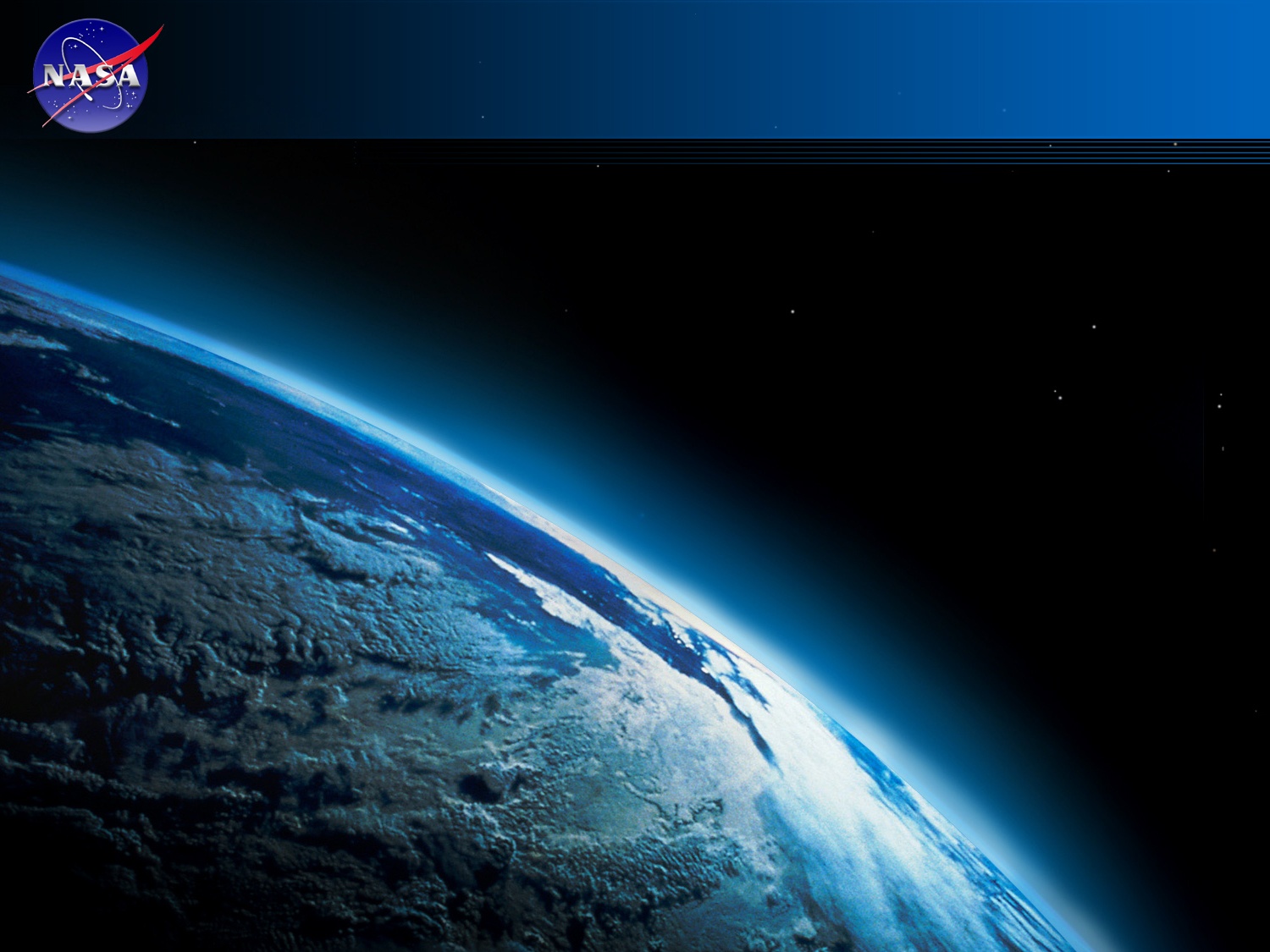 ROSES-2013 A.29 Suomi NPP Statistics
Proposals Due:  March 10, 2014
Number Proposals Received: 119
Selection Date: August 12, 2014
Proposals Selected: Science Team - 40 of 113; SIPS - 5 of 6

Science Team PI Distribution (35% success rate):
	Universities	17	Other Gov’t. Agency	3
	NASA Centers	15	Non-Profit:		1
	For-Profit Corp.       4

Product Type Distribution:
	EOS Continuity Products (includes cal/val)		35
	Innovative and Practical Applications: 	  	  2
	Other Products					  3

SIPS PI Distribution (83% success rate):
	Universities	1	 NASA Centers	  4
10
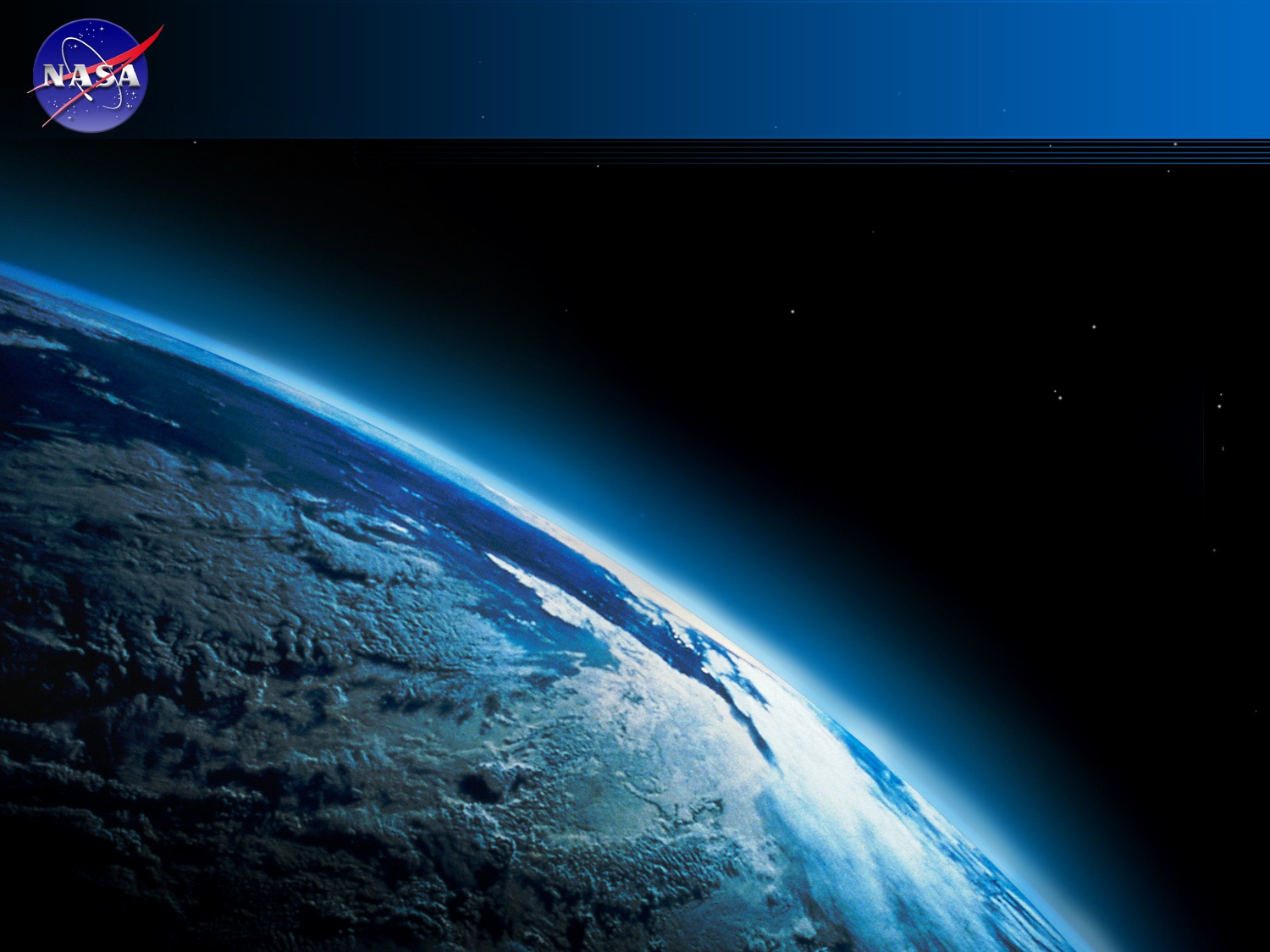 Balance Across Science Team Topics
Standard Products from Suomi NPP for EOS Continuity:  35 proposals (including 4 focused on cal/val)

Land; including Snow/Ice:  11 proposals
Ocean; SST: 3 Ocean Color: 6 including atmospheric correction
Atmosphere (Clouds & Aerosols) 7 proposals  
Ozone; 3 proposals
Sounder; 4 proposals

 Innovative and Practical Applications of Suomi NPP Data:  2 proposals; Agricultural Monitoring, Air Quality & Public Health

 Other Data Products:  3 proposals, VIIRS Night Lights, CrIS NH3 & CO, Ocean Color Data Assimilation
VIIRS Instrument
Calibration Support
Team (VCST)
NASA Distributed Data Processing
Government Resource 
for Algorithm 
Verification Independent 
Testing & Evaluation
(GRAVITE)
Ozone
Limb Community
Sounder
Science Investigator
Processing System
(SIPS)
Archive & 
Distribution
Segment
(ADS) / CLASS
SDS Data Distribution & 
Depository Element
(SD3E)
Limb SDR (EV+CAL) and EDR
Ozone
Science Investigator
Processing System
(SIPS)
Interface Data 
Processing
Segment (IDPS)
Atmosphere
Science Investigator
Processing System
(SIPS
OMPS Limb RDRs
Land
Science Investigator
Processing System
(SIPS
Data flow
OMPS Limb Data Flow
NPP 
Science 
Team
Ocean
Science Investigator
Processing System
(SIPS
VIIRS Cal/Val Interaction
EDR assessment
CERES RDR, VIIRS SDR, AOT
Earth Radiation Budget
Climate Analysis Research
System
(ERBCARS)
Science Data Segment
CERES 
Science Community
The Suomi NPP Science Data Segment is a System of Systems distributed amongst: 9 facilities located at GSFC, JPL, U of Wisconsin, & LaRC
LaRC DAAC
Polar-Orbiting Operational Satellites
End of Program
GCOM W-2/3
GCOM W-1
POL
70%
NASA L1
OMPS Nadir-only
OMPS Nadir & Limb
NPP
Potential Gap
JPSS-1
(NLT 2QFY2017)
JPSS-2
(1QFY2022)
Aqua
Aura
TCTE
SORCE
NOAA 19
A-DCS and SARSAT (User Services) are manifested
A-DCS (User Services) is manifested
MetOp-A
MetOp-B
EPS - SG
MetOp-C
- Checkout / Calibration / Validation
-Launch Date
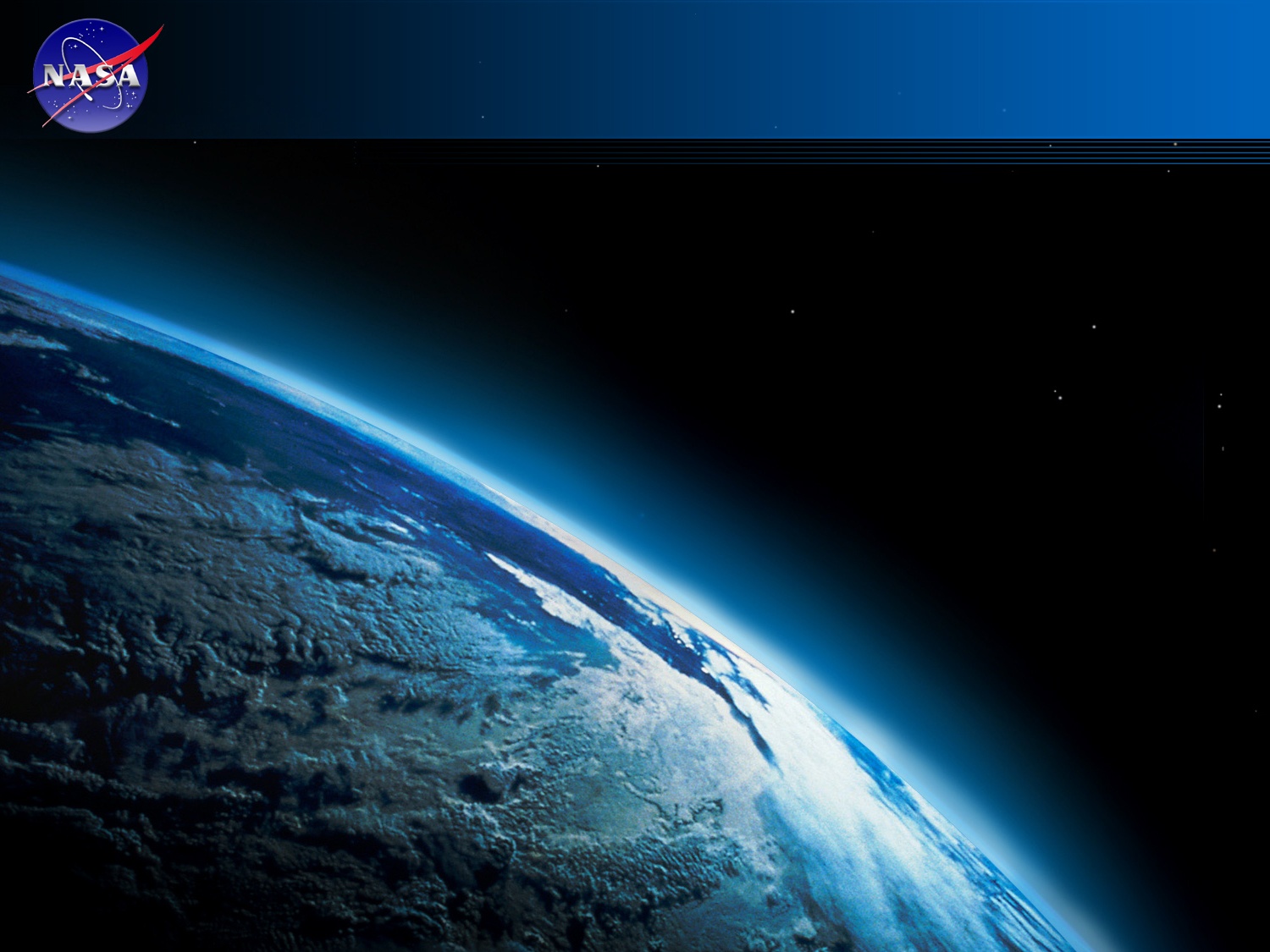 Standard Products (Land)
EOS Standard Level 2 and Level 3 Land Data Products Selected for Suomi NPP:

 Surface Reflectance (Vermote - #86; Next Generation: Lyapustin - # 96)
 Snow Cover (Hall, D. - # 49)
 Land Surface Temperature and Emissivity (Hulley - # 106)
 Land Cover and Dynamics (Dynamics only:  Zhang, X - # 87)
 Vegetation Indices (Didan - # 68)
 Fire and Thermal Anomalies (Schroeder - # 29)
 Leaf Area Index (LAI) and Fraction Absorbed Photosynthetically Active Radiation (FPAR) (Myneni - # 9)
 Sea Ice Cover and Ice Surface Temperature (Hall, D. - # 49)
 BRDF (Bi-directional Reflectance Distribution Function) / Albedo (Schaaf - # 94)
 Vegetation Continuous Fields  No selection
 Burned Area  (Giglio - # 35)
14
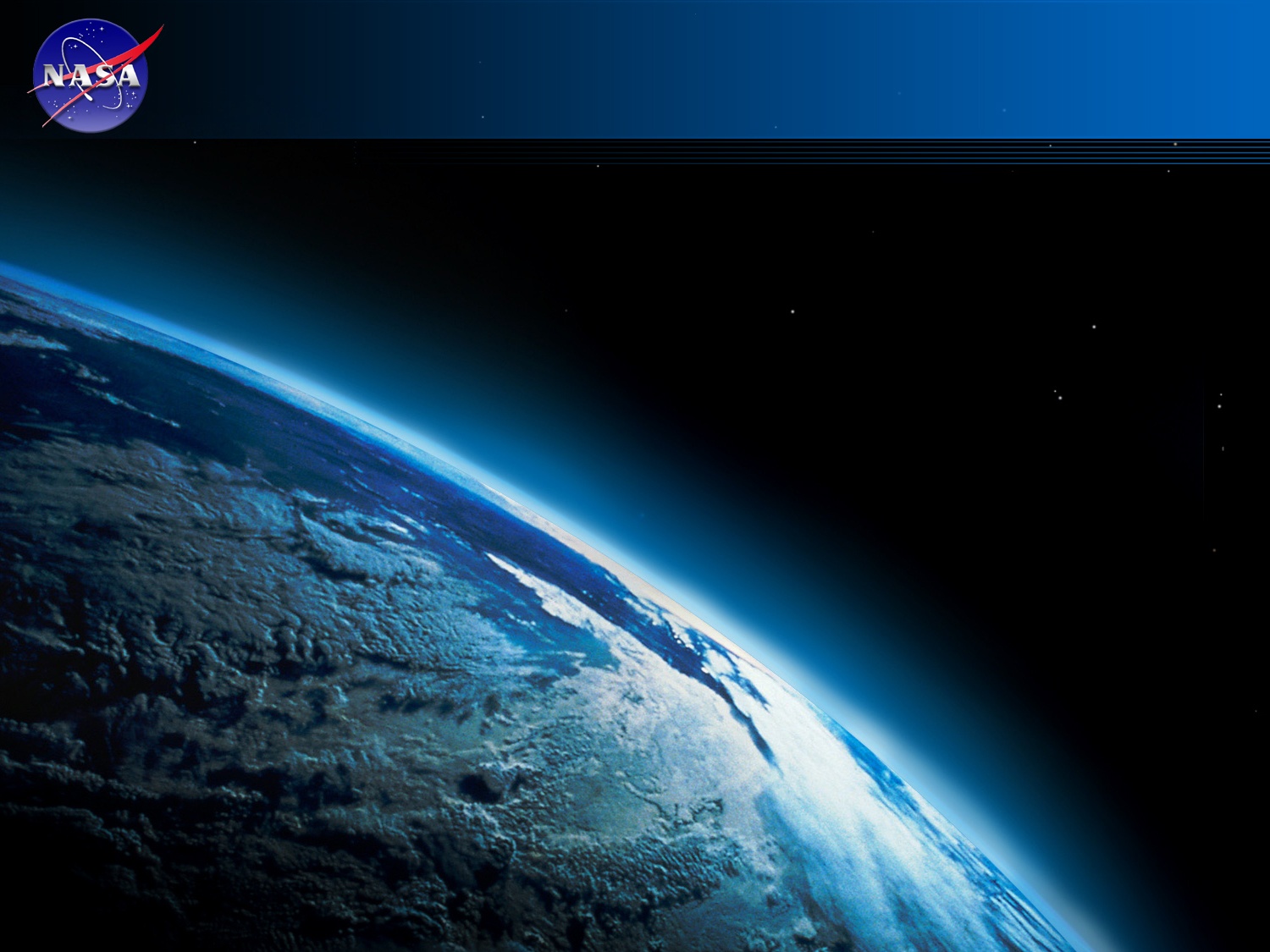 Standard Products (Ocean)
EOS Standard Level 2 and Level 3 Ocean Data Products Selected for Suomi NPP:

Sea Surface Temperature (Minnett - # 79; Next Generation: Harris - # 41 and Wentz – # 19)
Aerosol Angstrom Exponent (Franz - #77)
Aerosol Optical Thickness (Franz - #77)
Subsurface Chlorophyll a Concentration (Gregg - # 38; Hu - # 64; Franz- # 77)
Diffuse attenuation at 490 nm (Lee - # 56; Franz - # 77)
Photosynthetically Available Radiation (Frouin - # 3)
Particulate Inorganic Carbon (Balch - # 33)
Particulate Organic Carbon No selection
Remote Sensing Reflectance (Hu - # 64; Franz - # 77)
15
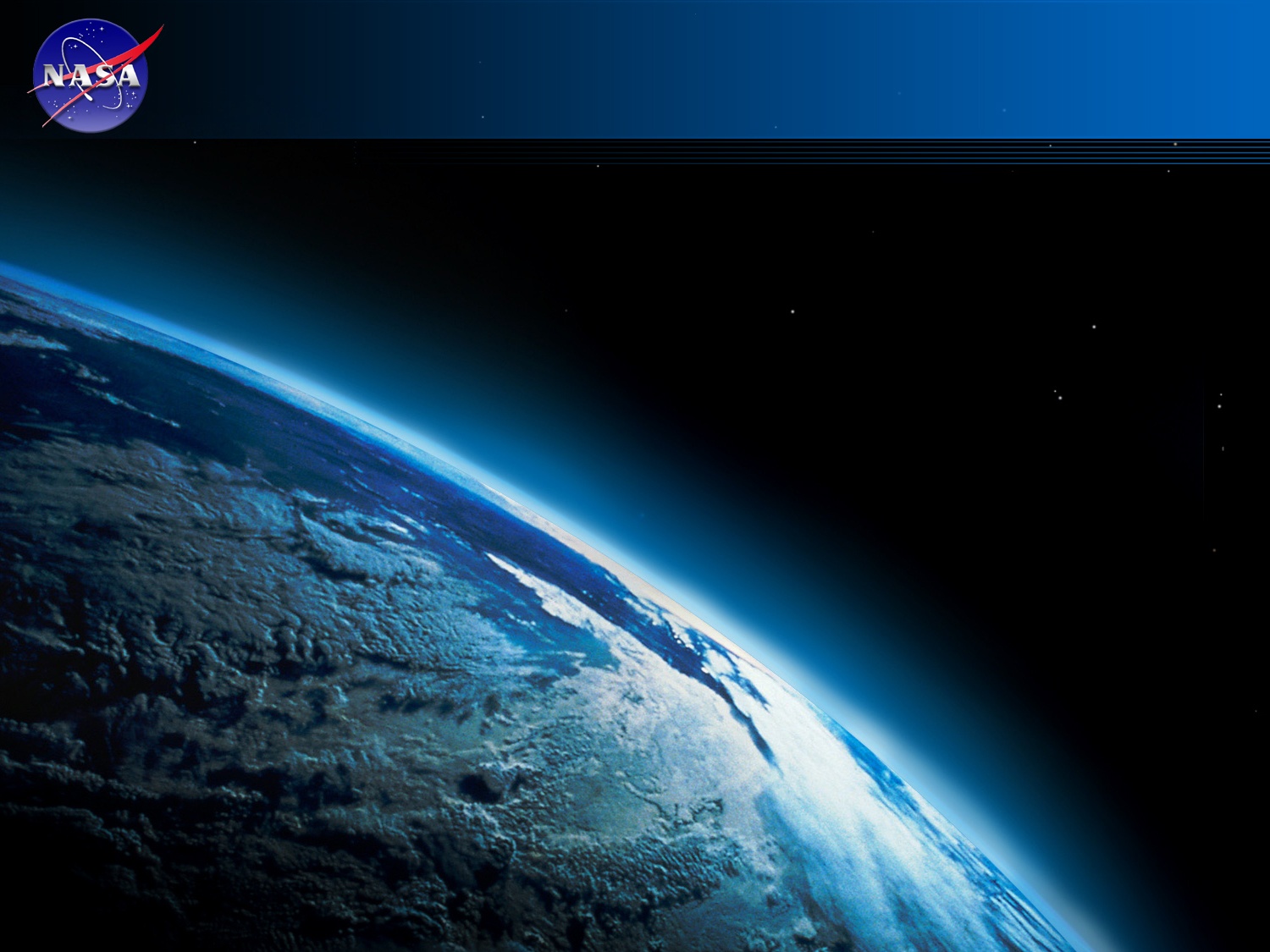 Standard Products (Atmosphere)
EOS Standard Level 2 and Level 3 Atmosphere Data Products (from MODIS) Selected for Suomi NPP:

Aerosol Product (Levy - # 43; Hsu - # 20; Next Generation: Lyapustin - # 96)
Total Precipitable Water (Water Vapor) (Borbas - # 73)
Cloud Product (Platnick - #26; Baum - #1; Gao - # 45)
Atmosphere Profiles (total column ozone, water vapor) No selection
Atmosphere Gridded Product No selection
Cloud Mask (Platnick - # 26)
16
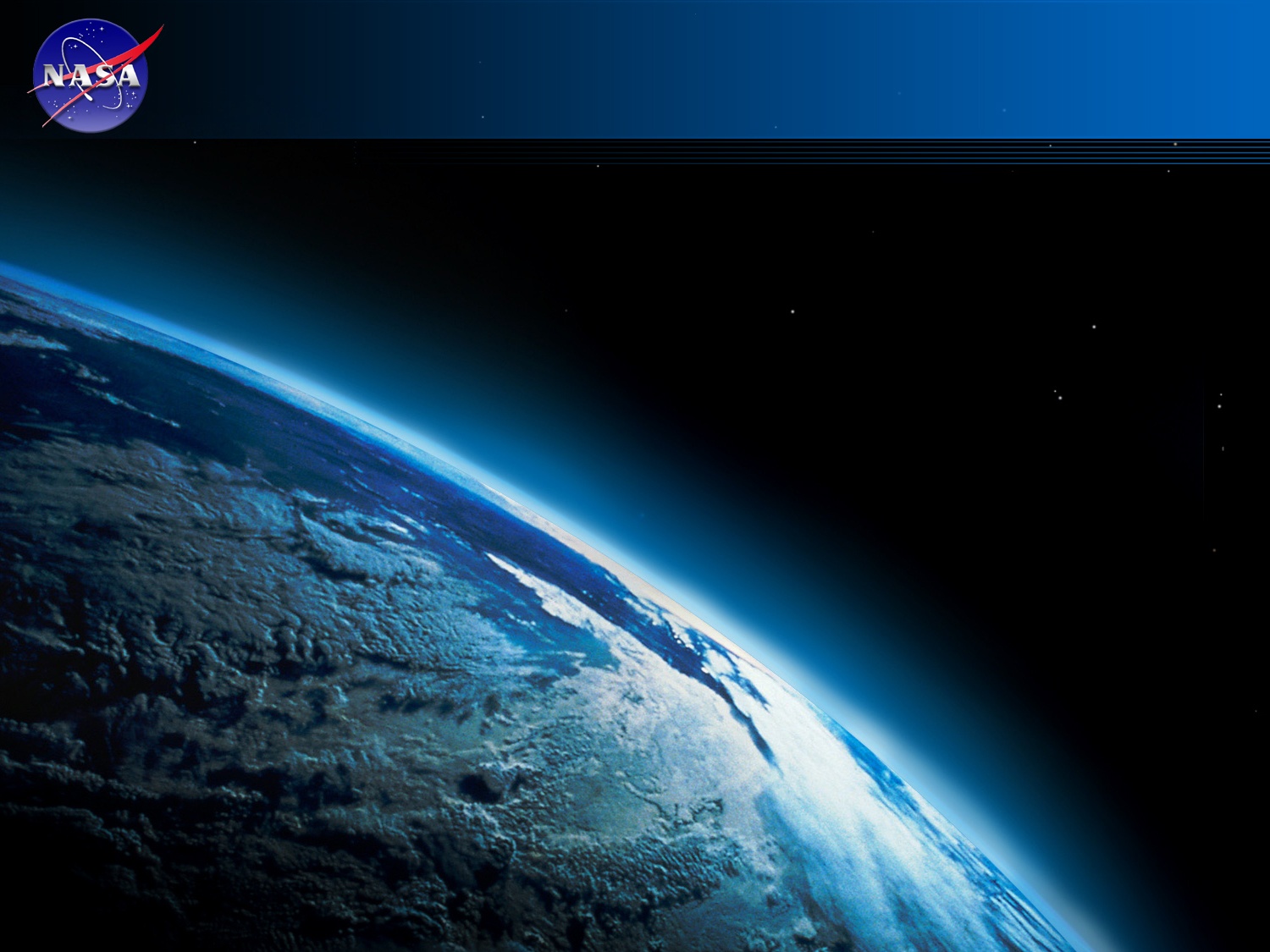 Standard Products (Ozone)
EOS Standard Level 2 and Level 3 Atmosphere Data Products (from OMPS) Selected for Suomi NPP:

Total Column Ozone (McPeters - #72)
Ozone Concentration Vertical Profiles (Bhartia - #21, McPeters - #72)
Aerosol Concentration Vertical profiles No selection
NO2 Total Column (Yang - #13)
Sulfur Dioxide Total Column (Yang - #13) 
Aerosols Total Column No selection
17
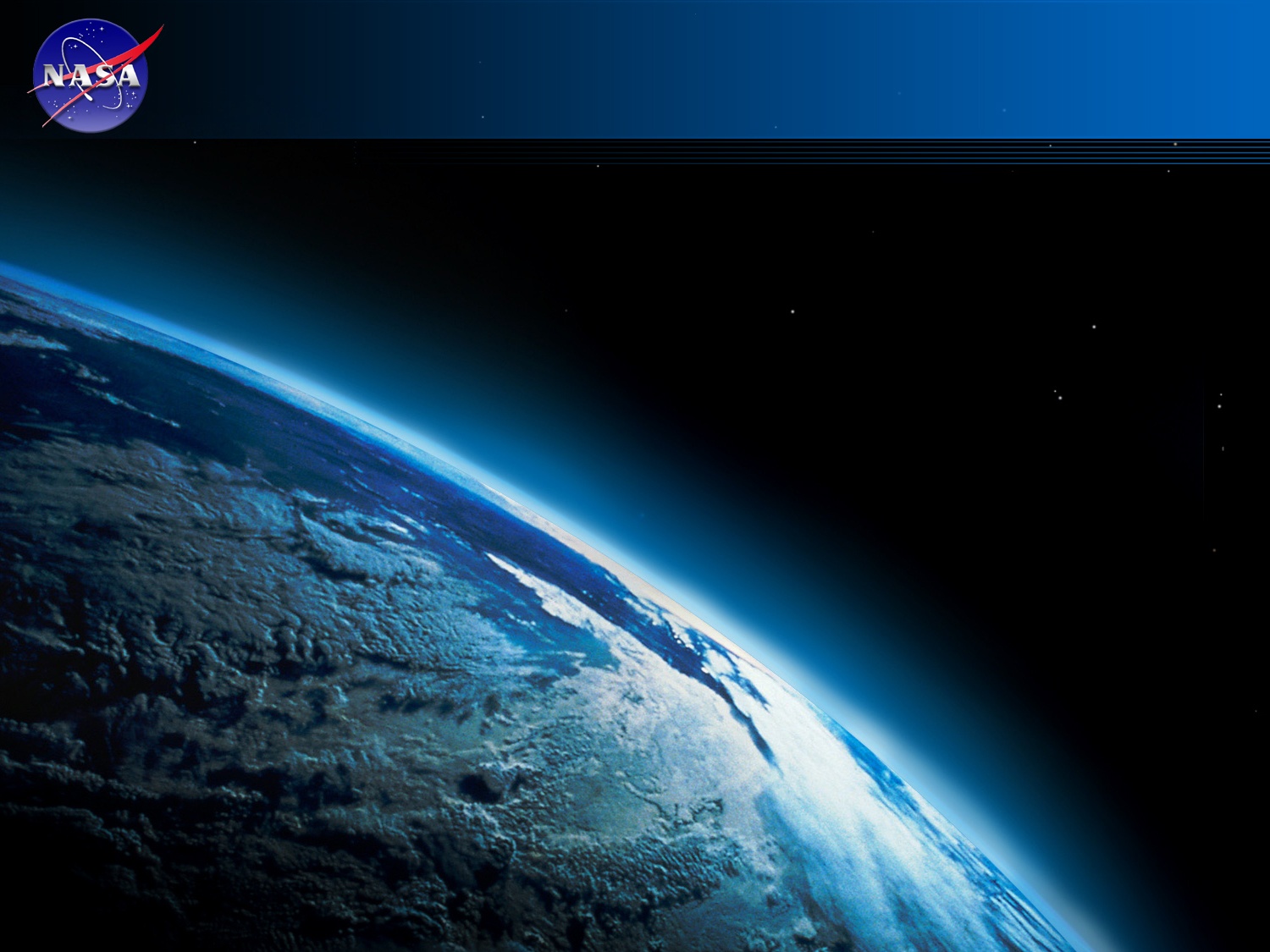 Standard Products (Sounder)
EOS Standard Level 2 and Level 3 Sounder Data Products Selected for Suomi NPP:

 Atmospheric Temperature (vertical profiles) (Barnett - # 28, Susskind - # 99, Lambrigtsen, #39; Next Generation:  Moncet - # 82)
 Atmospheric Moisture (vertical water vapor profiles, total precipitable water, total cloud liquid water) (Barnett - # 28, Susskind - # 99, Lambrigtsen, #39; Next Generation:  Moncet - # 82)
 Atmospheric Pressure Vertical Profiles (None)
 Surface Temperature (Barnett - # 28, Susskind - # 99, Lambrigtsen, #39; Next Generation:  Moncet - # 82)
 Cloud Properties (fractional cover, cloud top temperature, cloud top height) (Barnett - # 28, Susskind - # 99, Moncet - # 82)
18
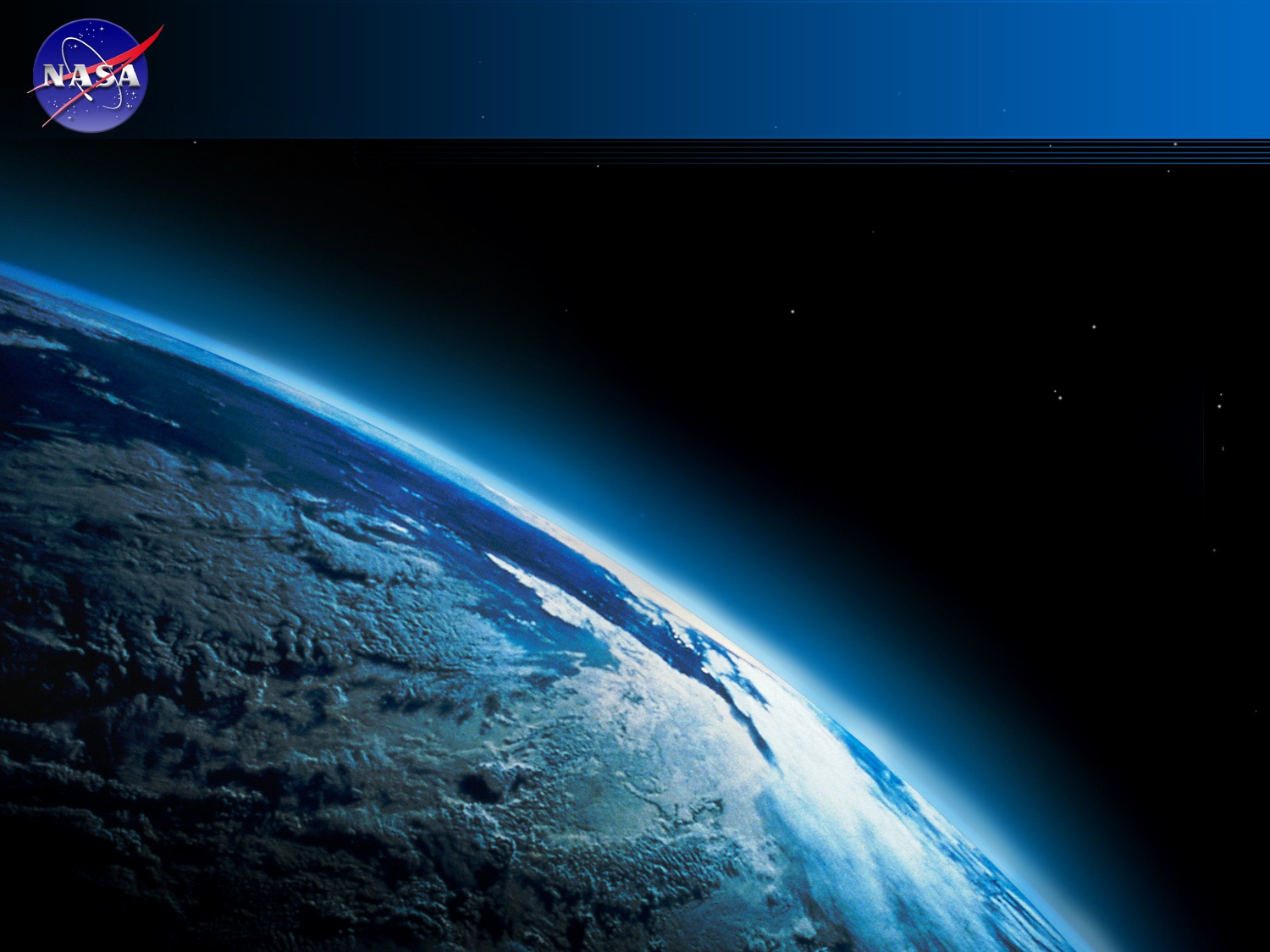 Calibration & Validation Support
Calibration and validation of VIIRS Surface Reflectance product (Czapla-Myers, #66)
 Validation of VIIRS thermal infrared data and products (Hook, #6)
 Calibration of VIIRS against the moon (Stone, #104)
 CrIS radiometric calibration under cloudy conditions (Aumann, #27)
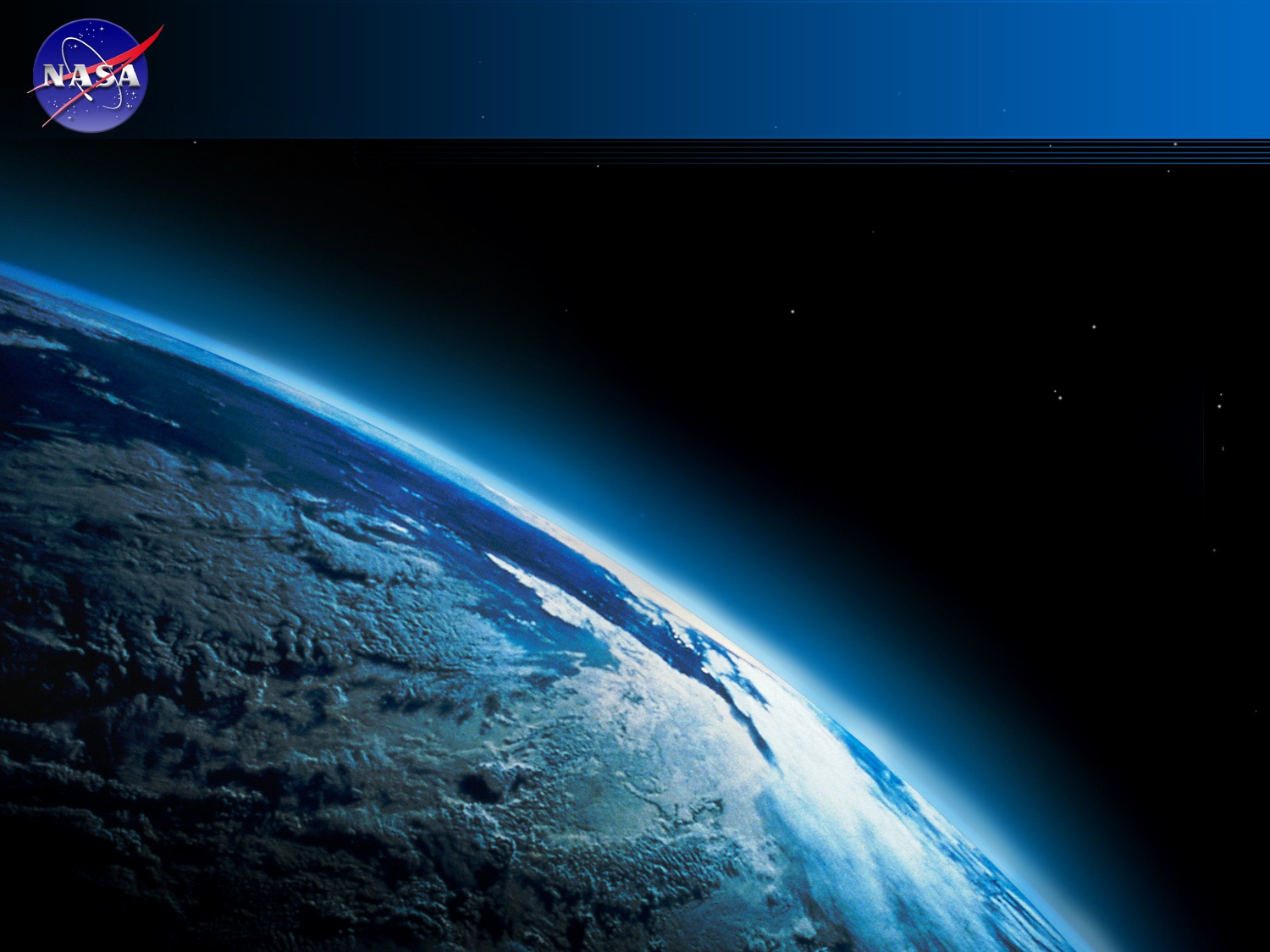 Standard Products Not Selected
Atmosphere Profiles from VIIRS (total column ozone, water vapor) 
 Atmosphere Gridded Product 
 Land Cover
 Vegetation Continuous Fields
 Atmospheric Pressure Vertical Profiles
 Particulate Organic Carbon
 Aerosol Concentration Vertical Profiles and Total Column from OMPS
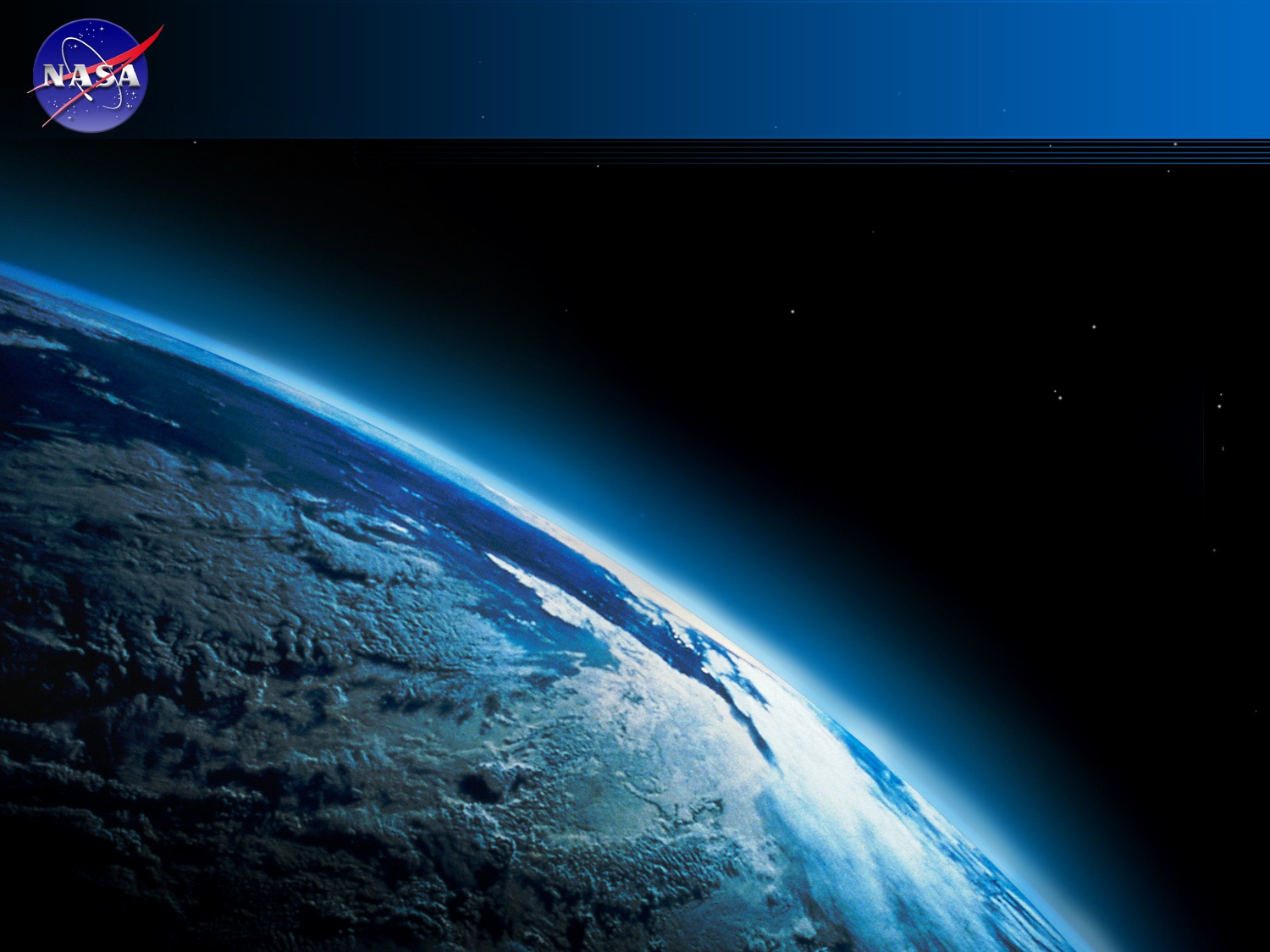 Innovative and Practical Applications Selected
Agricultural Monitoring Applications (Justice, #58)

 Air Quality and Public Health Applications (Wang, J., #67)
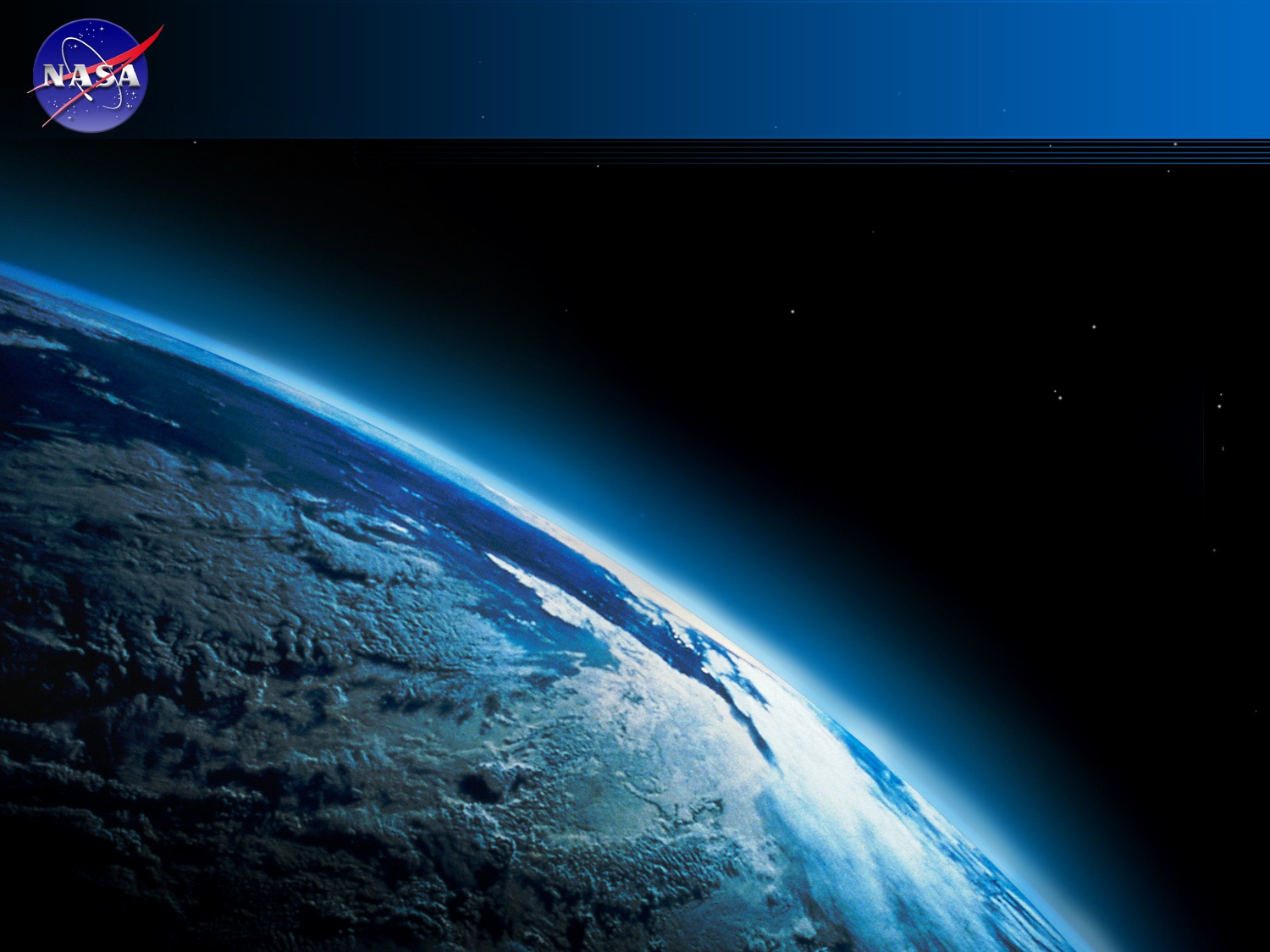 Other New Science Data Products Selected
VIIRS Nighttime Lights (Elvidge, #120)

 NH3 and CO from CrIS (Cady-Pereira, #4)

 Combine Data Assimilation with an Algorithm to Improve the Consistency of VIIRS Chlorophyll (Gregg, #38)
JPSS-1 Orbit and Constellation View
Part of JPSS satellite constellation at 824 km and 1330 LTAN, polar sun-synchronous orbit
16 day repeat cycle like S-NPP
JPSS-1 leads S-NPP with a minimum of 20 min orbital separation
Support instrument calibration using cross reference
Avoid ground contact conflicts
Working with GSFC A-train personnel and are preparing for meetings with JPSS Flight/LV to start coordination of mission orbit insertion
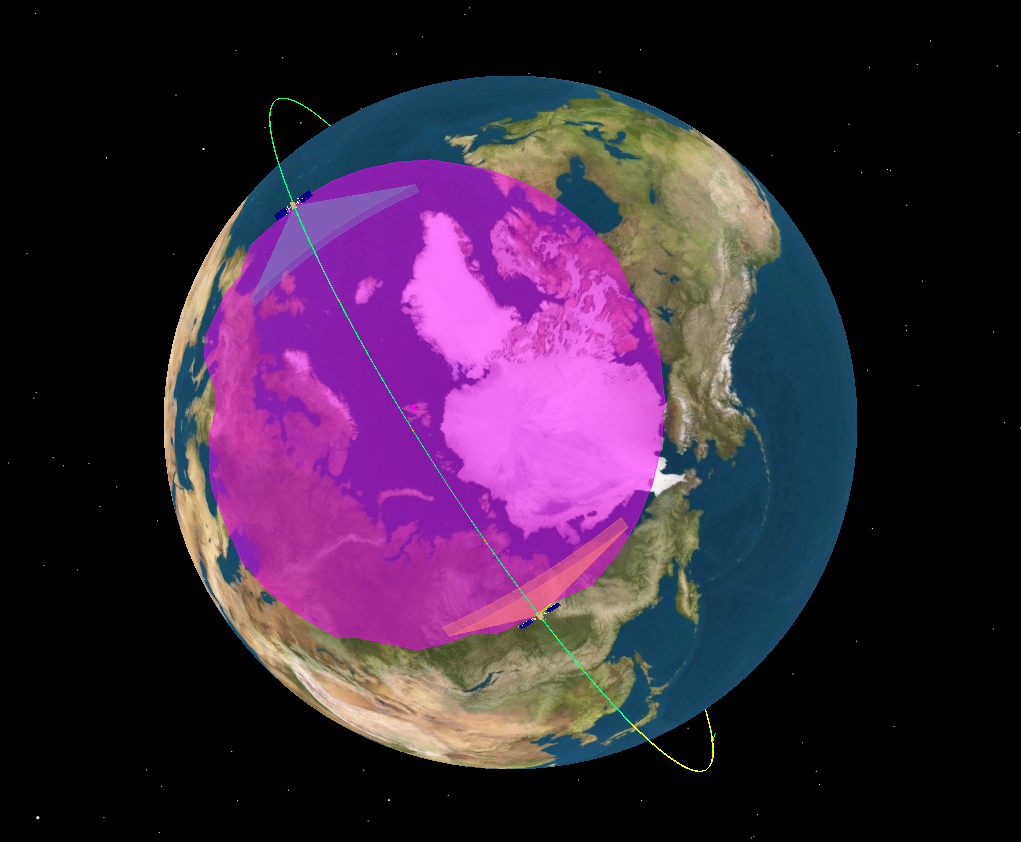 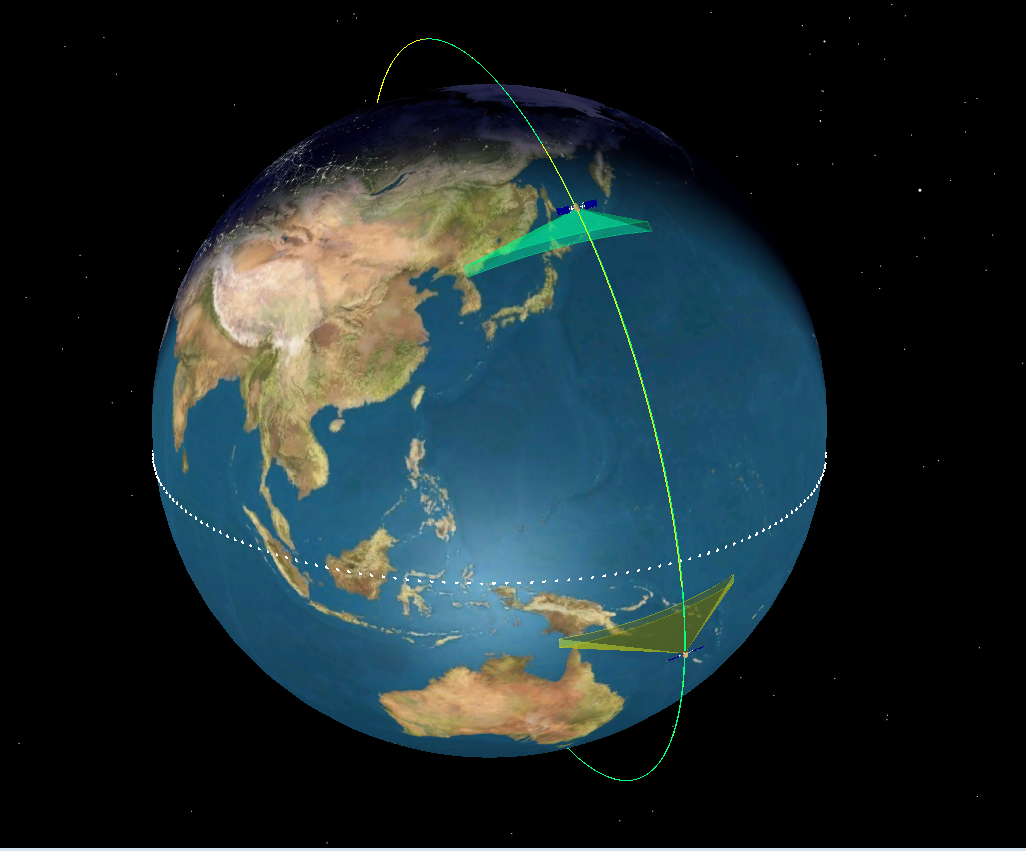 JPSS-1
Cross different node at
same LTAN
227 nodal crossings
JPSS-1
Svalbard
13:30
LTAN
S-NPP
S-NPP
Snapshot taken at time when both 
spacecraft above Svalbard horizon
(magenta colored circle)
Potential ESA-NASA-NOAA Collaboration:
Sentinel 5 Precursor – SNPP Convoy
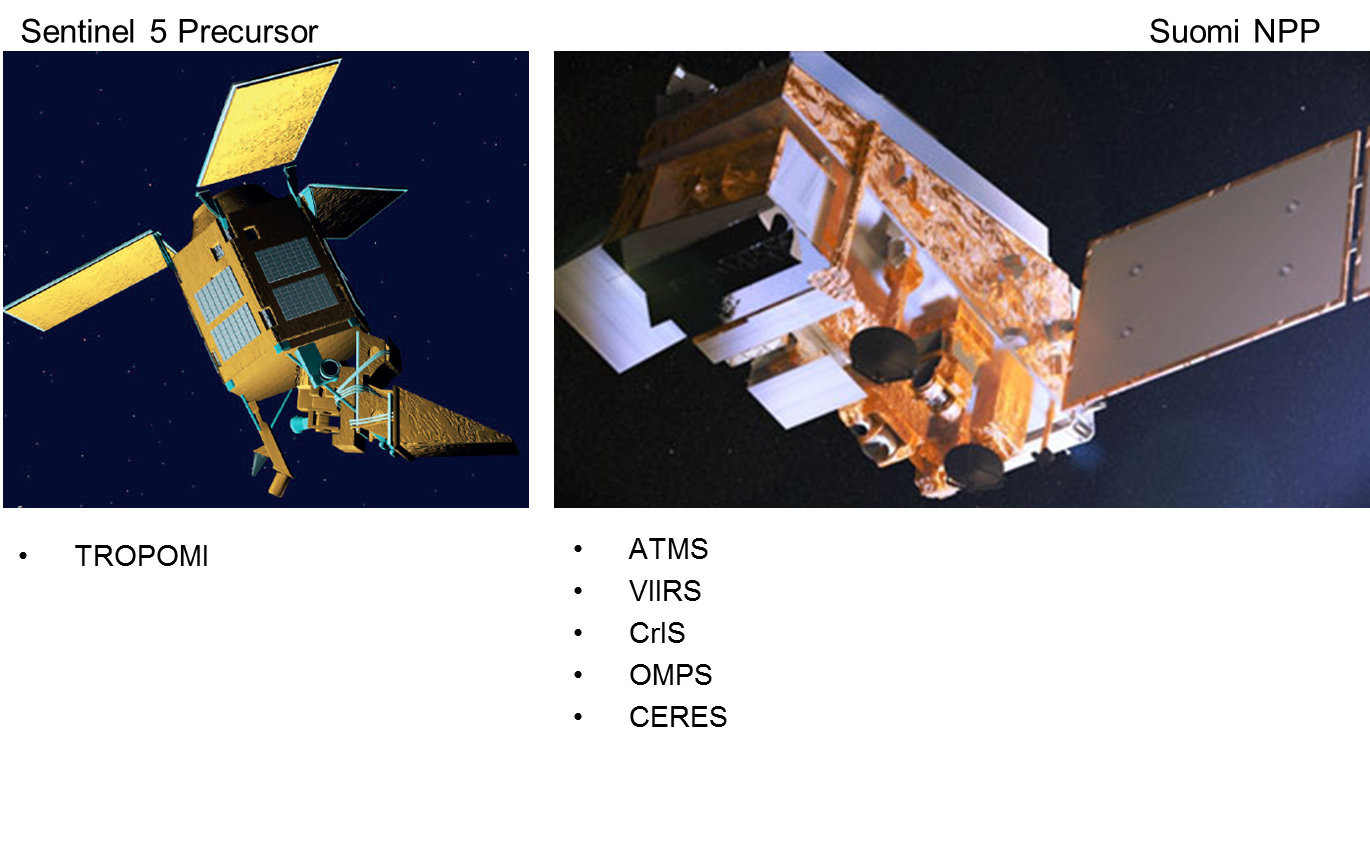 Ozone
SO2
UV Aerosols
50km x 50km NPP & J1
15km x 15 km J1 research
CO,CO2,CH4 (IR)
14 km
Clouds
Aerosol
750m x 750m
Ozone
SO2
UV aerosols
NO2
CO (NIR)
CH4 (NIR
7km x 7km

Launch  2016
24
Joint Operation S-NPP & S5P
S5P In-Orbit Configuration
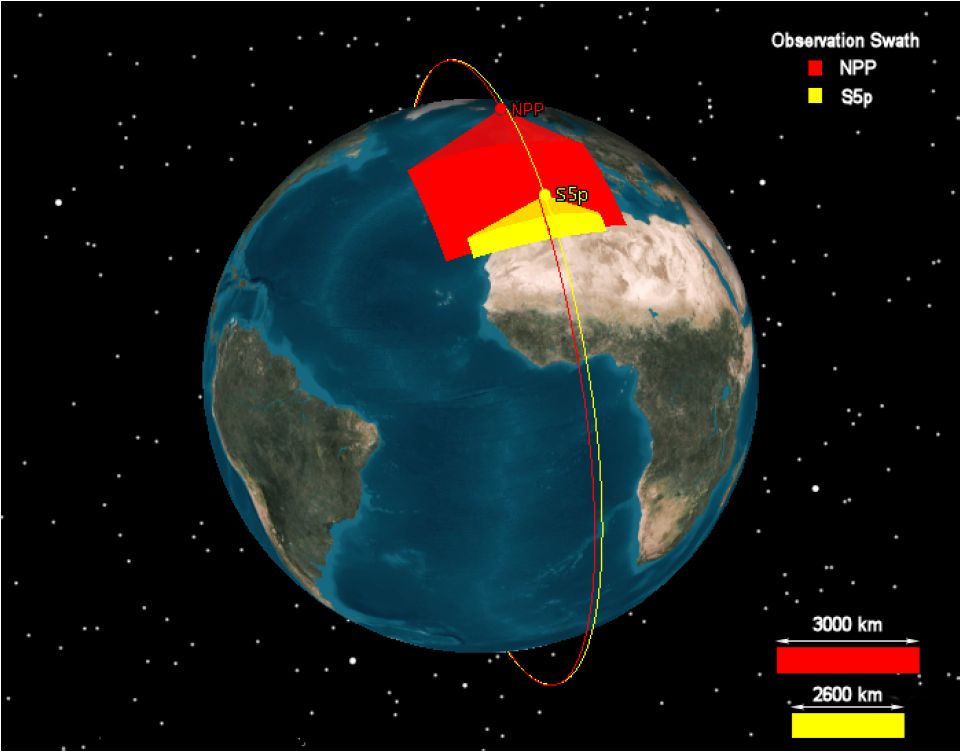 TROPOMI SWIR channel  L2 processing (CH4 (, CO)) relying on accurate, high resolution cloud mask information 
Phased operation with NASA’s Suomi-NPP envisaged (‘loose’ formation: separation 5 min +/- 5 min along track)
routine delivery of S-NPP/VIIRS products to PDGS
From: S5P-RP-ASU-SY-0011 (Mission Analysis)
S NPP - S5P Convoy Status
Convoy Planning: In progress.

ESA Ops - NOAA Ops ICD drafted
Simple exchange of orbital information planned

NOAA Operations staff is cautious and conservative and optimistic.

NASA-NOAA-ESA technical agreement in discussion.
26
Questions?
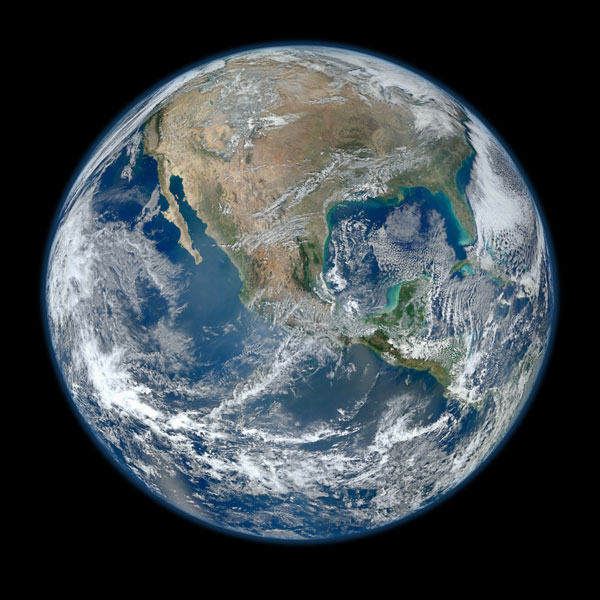 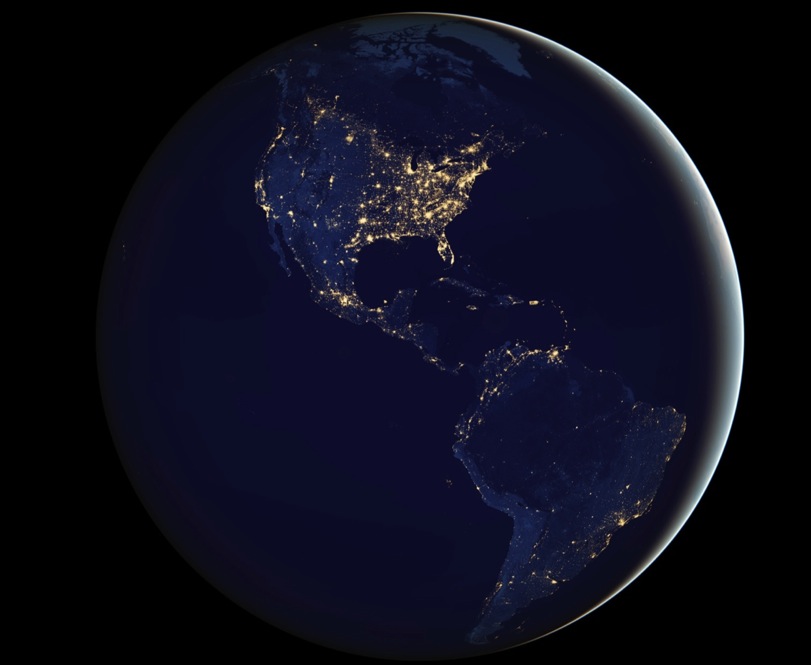 Suomi  NPP Satellite
(nadir deck)
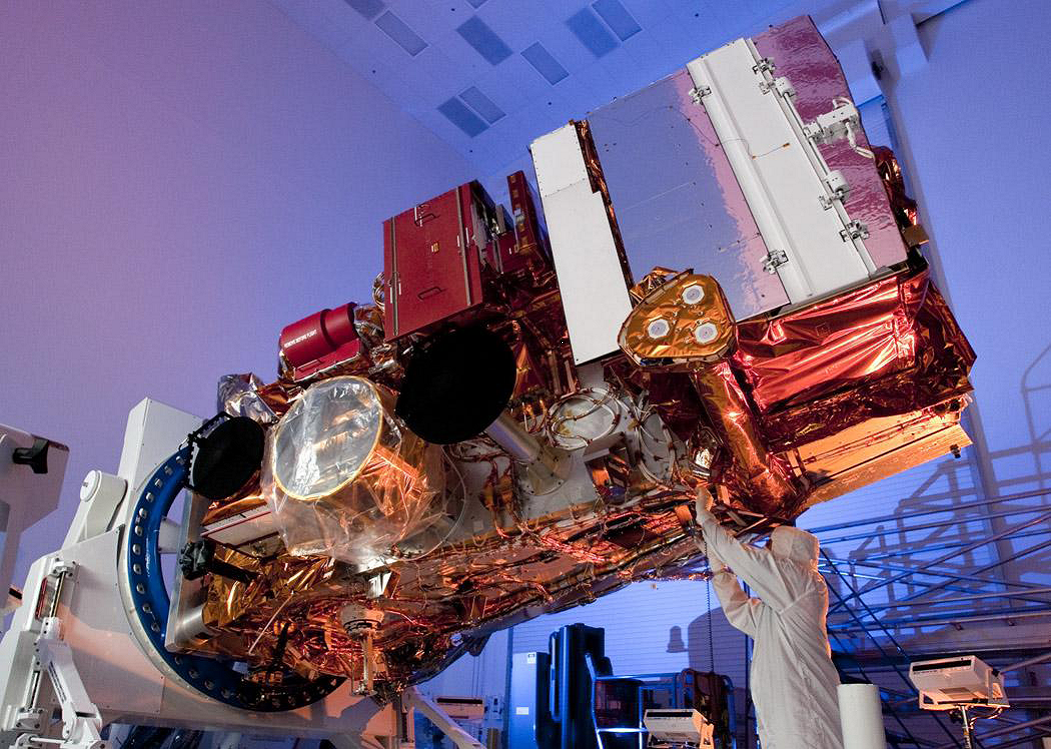 13.2 ft  (4m) long
8.5 ft (2.6m) wide 
4,500 lbs 2050 kg
VIIRS
TT&C
Ant.
CrIS
ATMS
OMPS
HRD
Ant.
SMD
Ant.
CERES